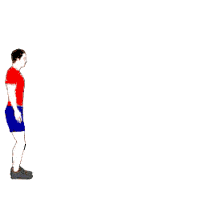 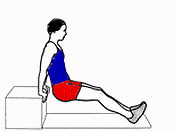 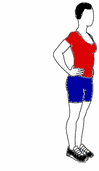 Mein
Circuit
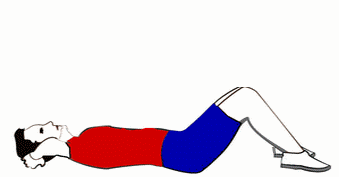 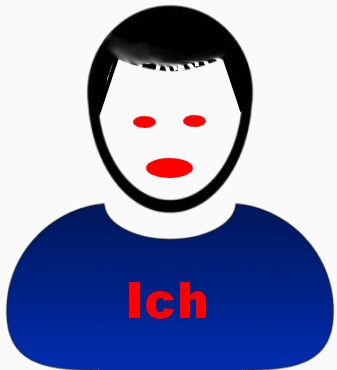 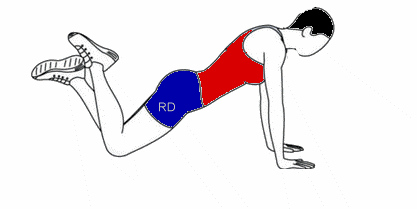 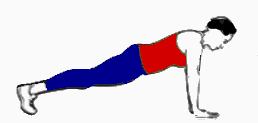 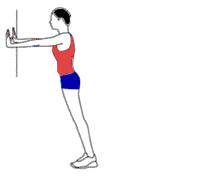 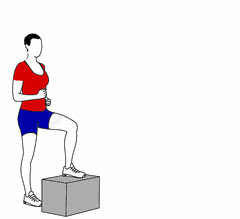 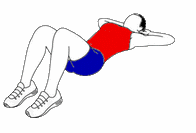 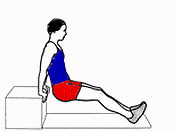 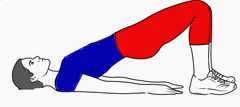 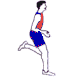 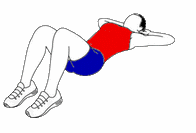 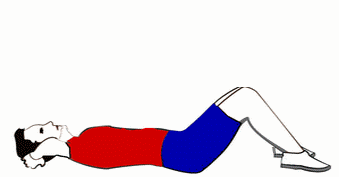 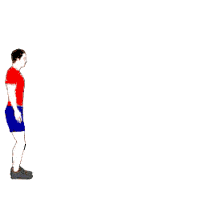 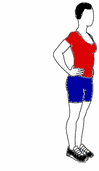 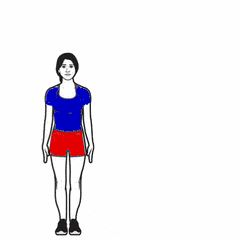 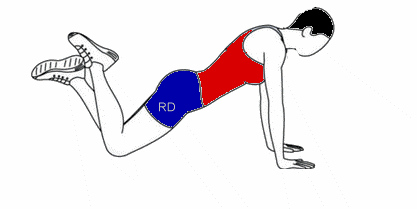 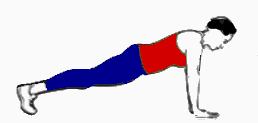 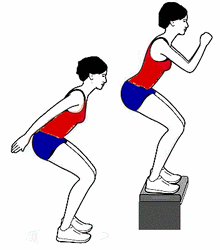 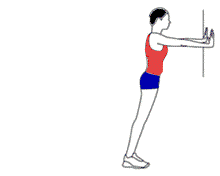 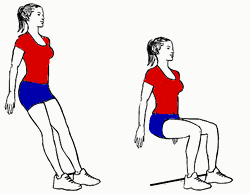 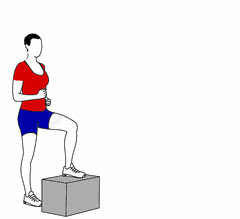 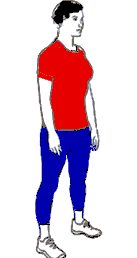 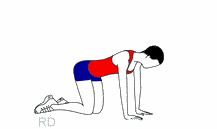 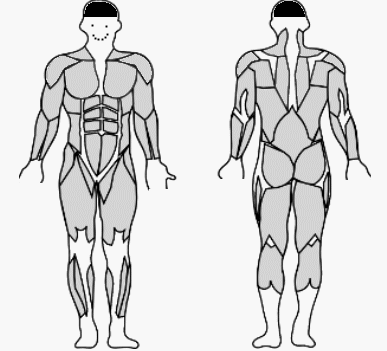